College Admissions Essays
It’s not just what you say, it’s how you say it
Essential Question
What characteristics make a good essay?
Lesson Objectives
Practice identifying characteristics of well-written college essays
Write a personal outline for a college admissions essay
Characteristics of a Well-Written College Essay
Think about the characteristics that make a good essay.
Focus on college admissions essays and scholarship essays in particular.
List as many as you can on the Characteristics of a Well-Written College Essay Handout.
Why-Lighting
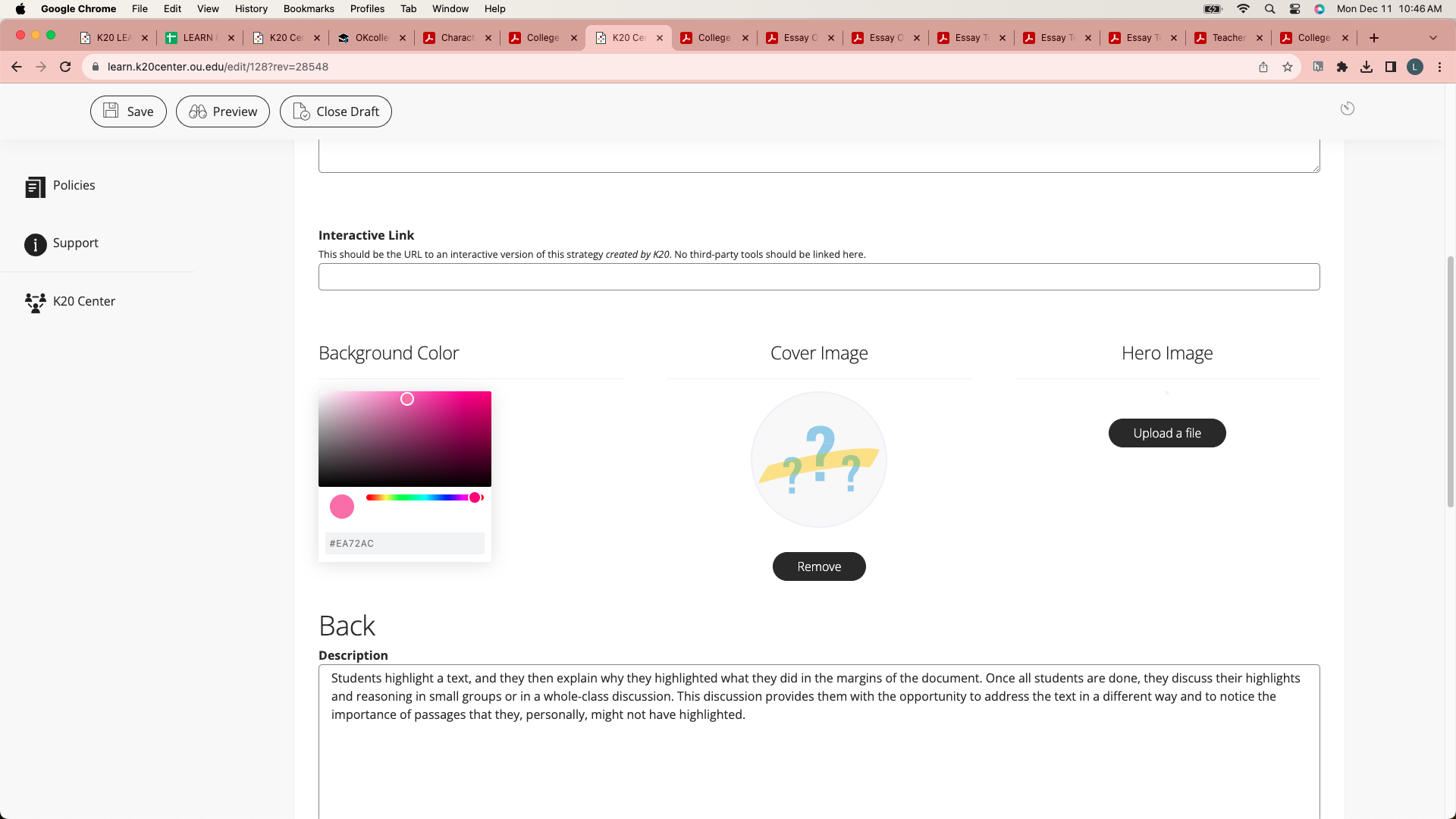 Read both college admissions essays.
Highlight and annotate characteristics that make them good essays.
Highlight or annotate places where these essays could be better.
Add the characteristics you highlight to your brainstorm list if they’re not already there.
Share Out
Share your list with a partner. If your partner thought of something you didn’t, add it to your list.
Next, form a group of four with another partnership. 
Continue to build your list.
Brainstorm Relay
Your group of four is now your team. Teams will take turns sharing ideas from their list. The team that shares the most ideas wins.
Once an idea is shared it cannot be repeated!
When the Brainstorm Relay is completed, add any new ideas you see to your brainstorm list.
Exemplar Essay 1
Why did you choose state university and this particular program?
This essay is particularly effective not just because of its cohesive structure but also because of the level of details the author uses in the response. By directly identifying the specific aspects of the university that are attractive to the writer, the writer is able to clearly and effectively show not only his commitment to his studies but, perhaps more importantly, the level of thought he put into his decision to apply. Review committees know what generic responses look like so specificity sells.
Exemplar Essay 2
What motivates you?
In addition to its structure and use of clear, demonstrative language*, there is one thing that makes this an effective essay: focus. Notice that although the question is broad, the answer is narrow. This is crucial. It can be easy to wax poetic on a topic and, in the process, take on too much. Instead, by highlighting one specific aspect of his personality, the author is able to give the reader a taste of who he is without overwhelming him or simply reproducing his résumé. This emphasis gives the reader the opportunity to learn who the writer is on his terms and makes it a truly compelling application essay.
* Language that displays feelings openly and is expressive or affectionate can be described as demonstrative.
Choose a Prompt
These prompts are common college admission/scholarship prompts.
Describe an influential person in your life.
Discuss an activity outside of the classroom.
Discuss an issue that is important to you.
Next Steps
Review the Essay Outline handout.
Create an outline for the essay prompt you chose.
Use your brainstorm list to help your outline. If you need help getting started, you can come to the front and get an essay template that matches the prompt you chose.